任务六：碳的氧化
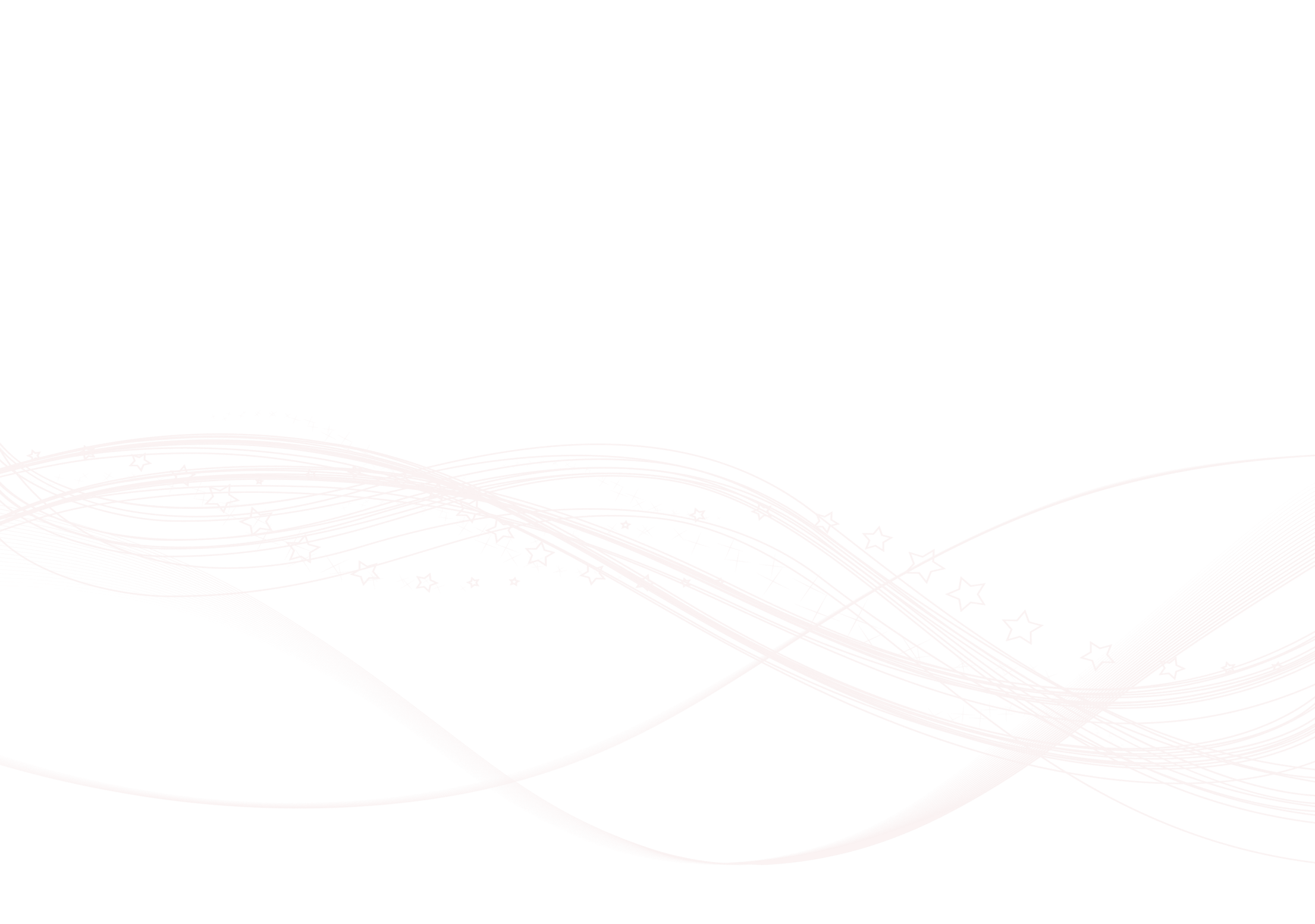 《转炉炼钢生产》
一、 碳氧反应的作用
碳氧化反应是炼钢过程中极其重要的反应，炼钢过程中的碳氧反应不仅完成脱碳任务，而且还具有以下作用：
    ◆放热升温；
    ◆有利于乳化液和泡沫渣的形成,加大钢—渣界面，加速反应的进行；
       CO气体产生泡沫渣和气—渣—金属三相乳化，增加了渣-金反应接触面积，促进了气－渣－金属液间的反应,有利于化学反应速度提高。
一、 碳氧反应的作用
◆均匀熔池中成分和温度；  
◆有利于非金属夹杂的上浮和有害气体的排出；
◆造成喷溅和溢出。
      CO气体排除不均匀和CO气体溢出形成泡沫渣造成的熔池液面上涨，是产生喷溅和溢出的主要原因。造成操作不稳定﹑金属损失大，造渣材料消耗大，炉口粘渣、粘钢严重。严重的喷溅会造成事故。
二、 碳氧反应式
碳氧反应的三种基本形式:
在吹氧炼钢过程中，金属液中的一部分碳在反应区被气体氧化，一部分碳与溶解在金属液中氧进行氧化反应，还有一部分碳与炉渣中(FeO)反应，生成CO。
三、 碳氧积
转炉冶炼时保持炉口微正压，而炉气中以CO为主，常取pCO=1atm 。
温度一定，KP 是定值，若令m=[%C] ·[%O]， fC.fO=1，则                   , 1600℃时，KP=400，m=0.0025，m 即为碳氧浓度积。当达到平衡时，m为一常数.
三、 碳氧积
常压下碳氧浓度之间的关系
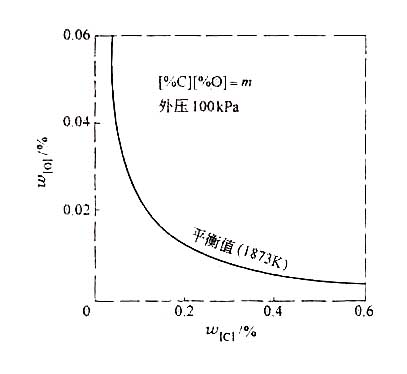 三、 碳氧积
“碳氧积”是一个平衡概念，是指在平衡条件下（而不是在实际熔池中），钢液中碳含量和氧含量的乘积。
实际上m不是真正的平衡，因为碳和氧的浓度并不等于它们的活度。  
只有当[%C]→0时，fC.fO=1，此时m才接近平衡态。
  [%C]提高时，因fC.fO减小，m值增加：    
      [%C]=1时，m=0.0036，
      [%C]=2时，m=0.0064。
三、 碳氧积
由于碳氧反应是放热反应，因此，随温度升高，m值升高，曲线向右角移动。
在各种炼钢方法中，实际熔池中C、O反应都没有达到平衡，而〔％O〕都高于相应的理论值。
由于在炼钢过程中存在着[Fe]+[O]=（FeO），钢中实际氧含量比碳氧平衡时氧含量高。
如果与（FeO）平衡的氧含量记作w[O],FeO，则钢中氧含量高于C-O平衡的氧，但低于w[O],FeO 。
四、 脱碳反应环节
脱碳反应环节
反应物C和O向反应区扩散
C和O相互接触进行化学反应
反应产物CO以气泡形式生成和排除
四、 脱碳反应环节
限制环节
气泡生成和溢出环节
气泡的生成过程是先生成小气泡，然后不断长大。氧气转炉炼钢，氧气流在反应区与金属直接接触，并有大量气泡弥散存在于金属熔池内，所以生成CO气泡很顺利，即气泡生成过程并不是脱碳反应的控制环节。
四、 脱碳反应环节
化学反应环节
一般认为，化学反应是否是控制环节，可由其表观活化能的大小来判断。当活化能≥250 kcal/mol时，则化学反应是控制环节；当活化能≤200 kcal/mol时，则化学反应不是控制环节；处于两者之间，则为混合控制过程。
反应活化能 15~35 < 250 kcal/mol，非限制环节。高温下，脱碳反应迅速，可以认为是瞬时反应。
C和O的扩散：为脱碳反应的限制环节
五、 脱碳速度
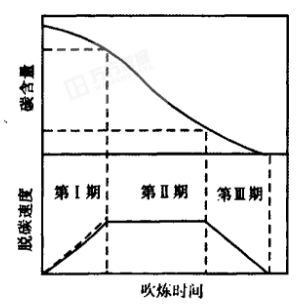 在转炉炼钢过程中，脱碳速度是变化的：
★台阶形曲线：整个脱碳过程中脱碳速度变化的曲线
★变化特点：按脱碳速度，吹炼过程分为三个阶段
五、 脱碳速度
吹炼前期
意义：从供氧开始直到脱碳速度达到最大的冶炼过程
特点：开吹时，温度低（1250~1350℃） 、Si及Mn含量高，脱碳速度低; Si及Mn含量逐渐降低， Si含量逐渐降低至0，脱碳速度逐 渐提高
时间：与供氧参数和铁水条件有关 
  供氧强度 Nm3/t min           前期时间  min
    2.0 / 4.0                               7.5 / 4.0         实际3~4min
控制环节：铁水[%Si]、熔池温度、供氧条件
五、 脱碳速度
吹炼中期
意义：从脱碳速度达到最大值直到开始下降的冶炼过程 
特点：
①脱碳速度达到最大值
②提高供氧强度，脱碳速度上升 
③若供氧强度不变，脱碳速度几乎为定值，与熔池中碳含量无关
五、 脱碳速度
时间：与供氧参数有关，中期脱碳量基本一定（约3%），供氧强度高则时间短
   供氧强度 Nm3/tmin       中期时间  min
         2.0 / 4.0                      13.2 / 7.0         实际7-9min
控制环节：C含量高，供应充分；O消耗大，供应不足
  ★ 供氧条件为限制环节
五、 脱碳速度
吹炼后期
意义：从脱碳速度开始下降到吹炼结束的冶炼过程 
特点：碳含量逐渐减少，脱碳速度逐渐下降
时间：与终点碳要求有关     一般2~3min
控制环节：C含量低，供应不充分
                     O消耗下降，与供氧条件关系减小 
★ 熔池中C扩散是脱碳反应的限制环节
五、 脱碳速度
临界碳含量
吹炼过程中脱碳速度开始下降的碳含量，是脱碳反应控制环节的转折点。其值与搅拌条件、供氧工艺有关。
研究表明：转炉条件下0.2-0.3%C。
临界碳含量在生产中应用：①火焰变化判断碳含量：火焰变弱到达临界碳含量；②钢中氧含量急剧增加；③应降低供氧强度（供氧已经不是限制环节)。
五、 脱碳速度
脱碳极限值
在吹炼后期，脱碳速度减慢，脱碳效率下降，导致在渣和钢中的氧积累必然增多。在终点达到0.02%C时，熔池中平衡氧含量1250ppm，过剩氧也很大，而实际[O]将达到1400~1700ppm，终点渣中（FeO）将达到40～45%。
若继续吹O2降碳，由于碳含量下降，熔池搅拌变弱，实际上很难进一步脱碳，相反是Fe氧化形成大量“红烟”。
五、 脱碳速度
导致：
①温度增加；
②Fe大量氧化，增加铁烧损；
③使渣中（FeO）60～80%严重侵蚀炉衬；
④[％O]进一步升高，合金消耗量增加，钢中夹杂物含量升高；
⑤冶炼时间大大延长，经济性大大下降。
五、 脱碳速度
因此，用LD法冶炼超低碳钢（小于0.02%）是很难的，一般以0.02%C为脱碳极限量。
由于底部供气，复吹转炉搅拌能力在碳含量较低时搅拌仍然很强，因此脱碳条件也比顶吹有利。例如，底吹转炉由0.033%C降到0.011%C，仅吹炼55秒即可，钢中含氧量和渣中（FeO）也不会太高。
降低Pco是冶炼超低碳钢更为有效的工艺方法，如真空处理和AOD。而LD和复吹转炉一般把最小终点[％C]控制在0.05%C左右。
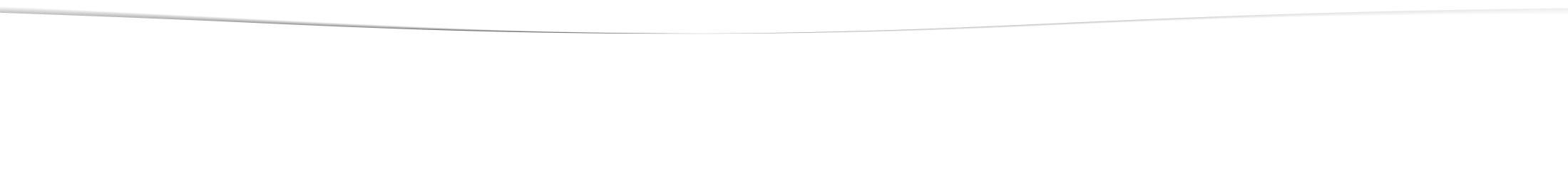 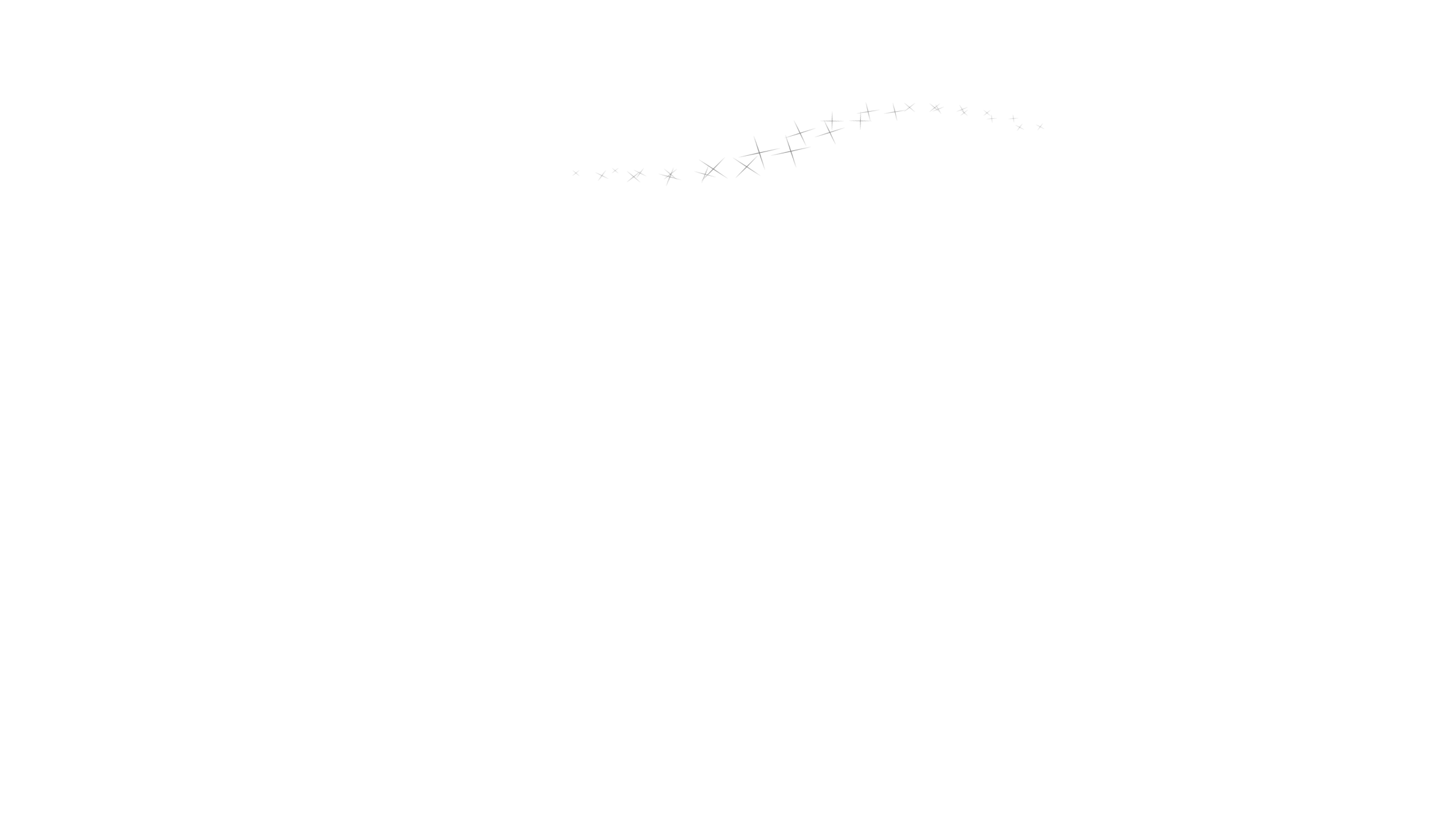 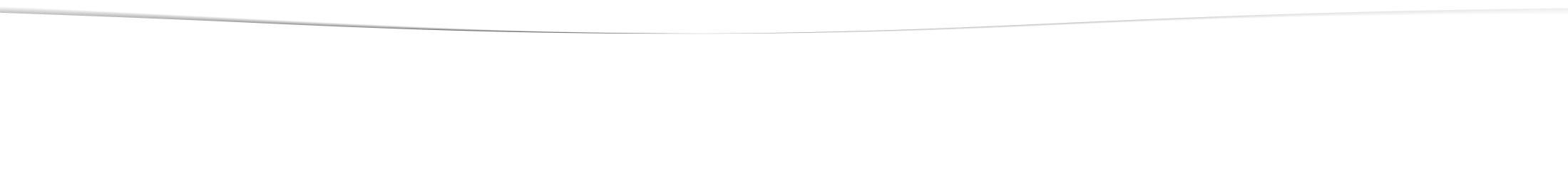 谢谢！
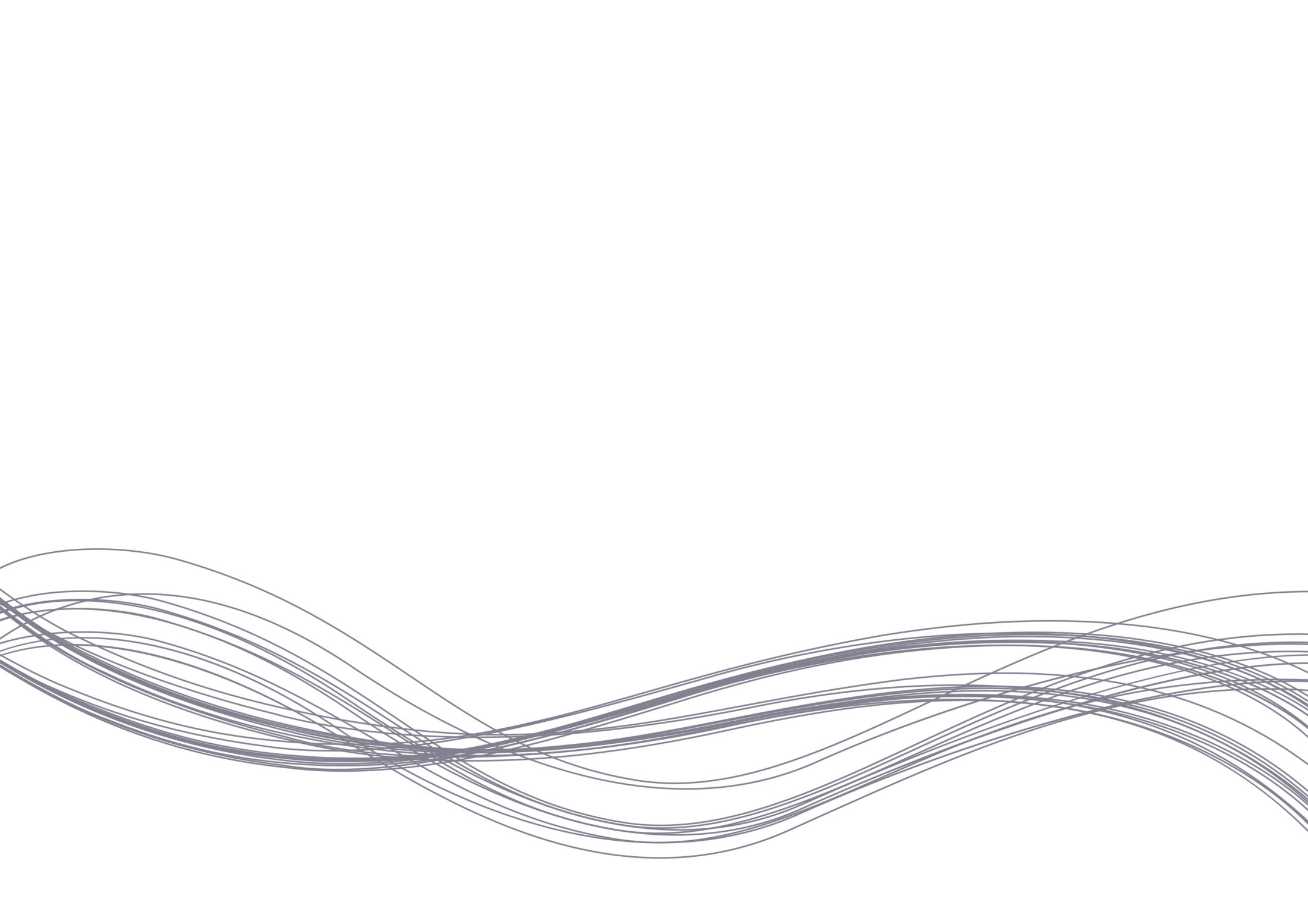 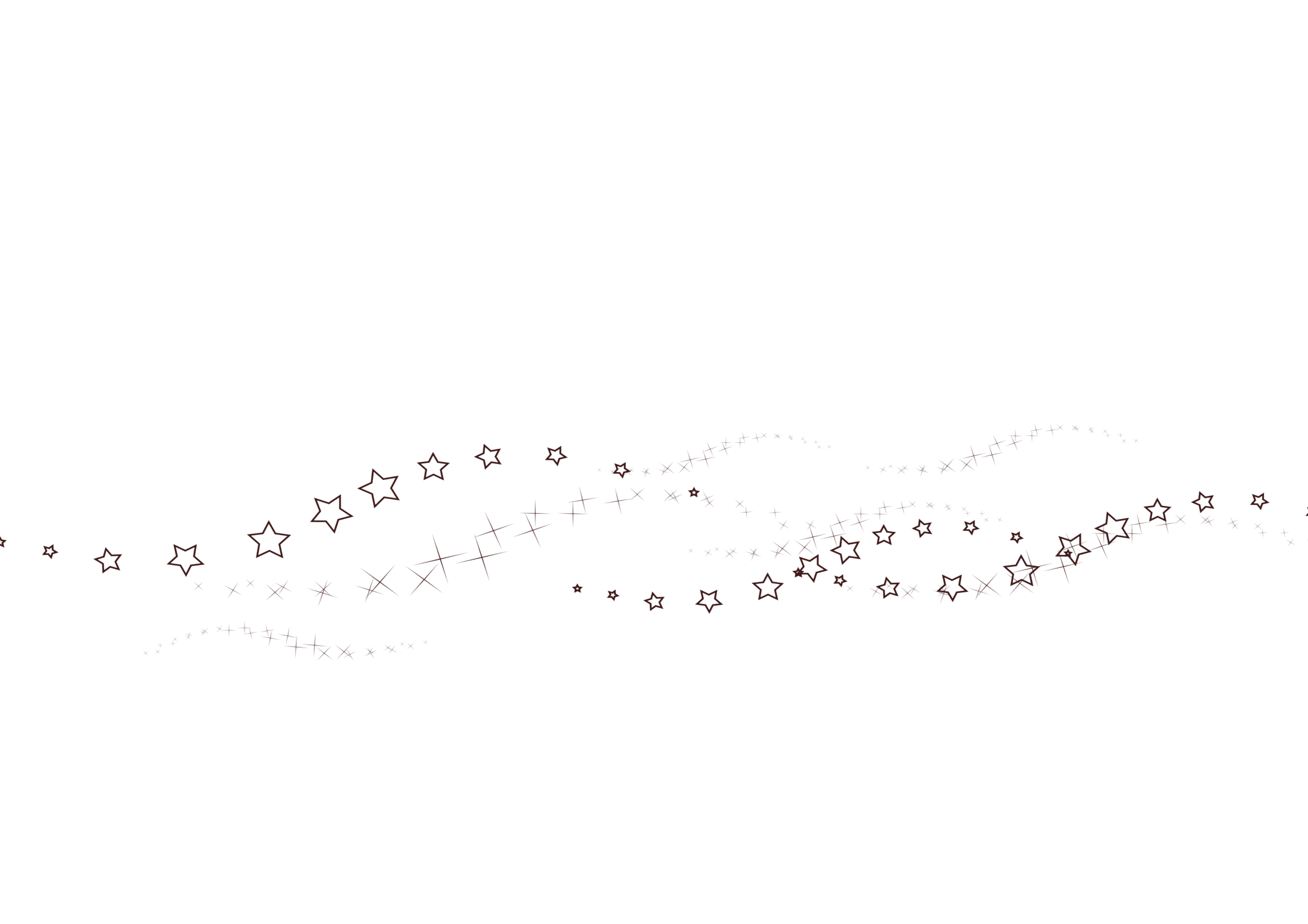